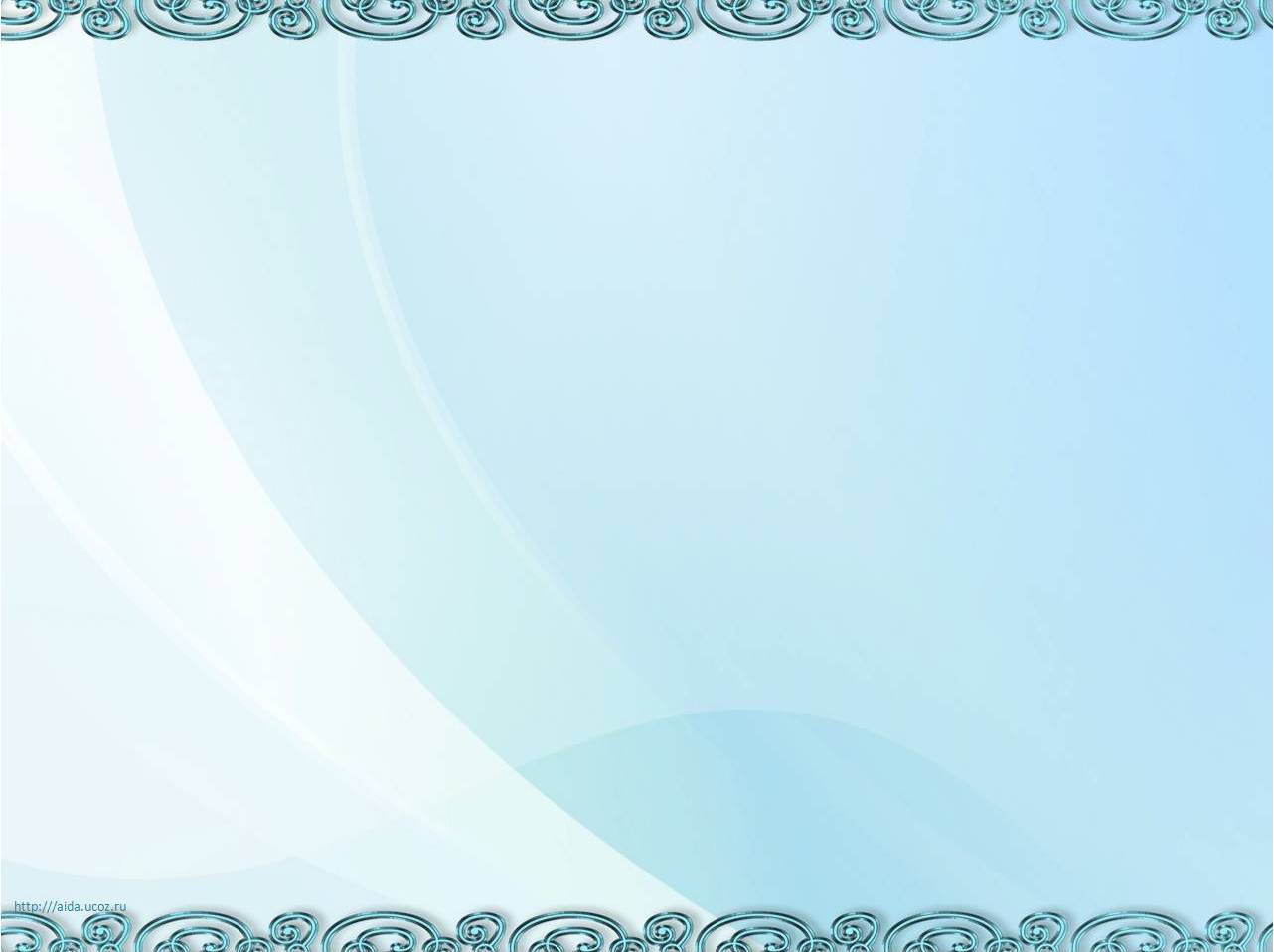 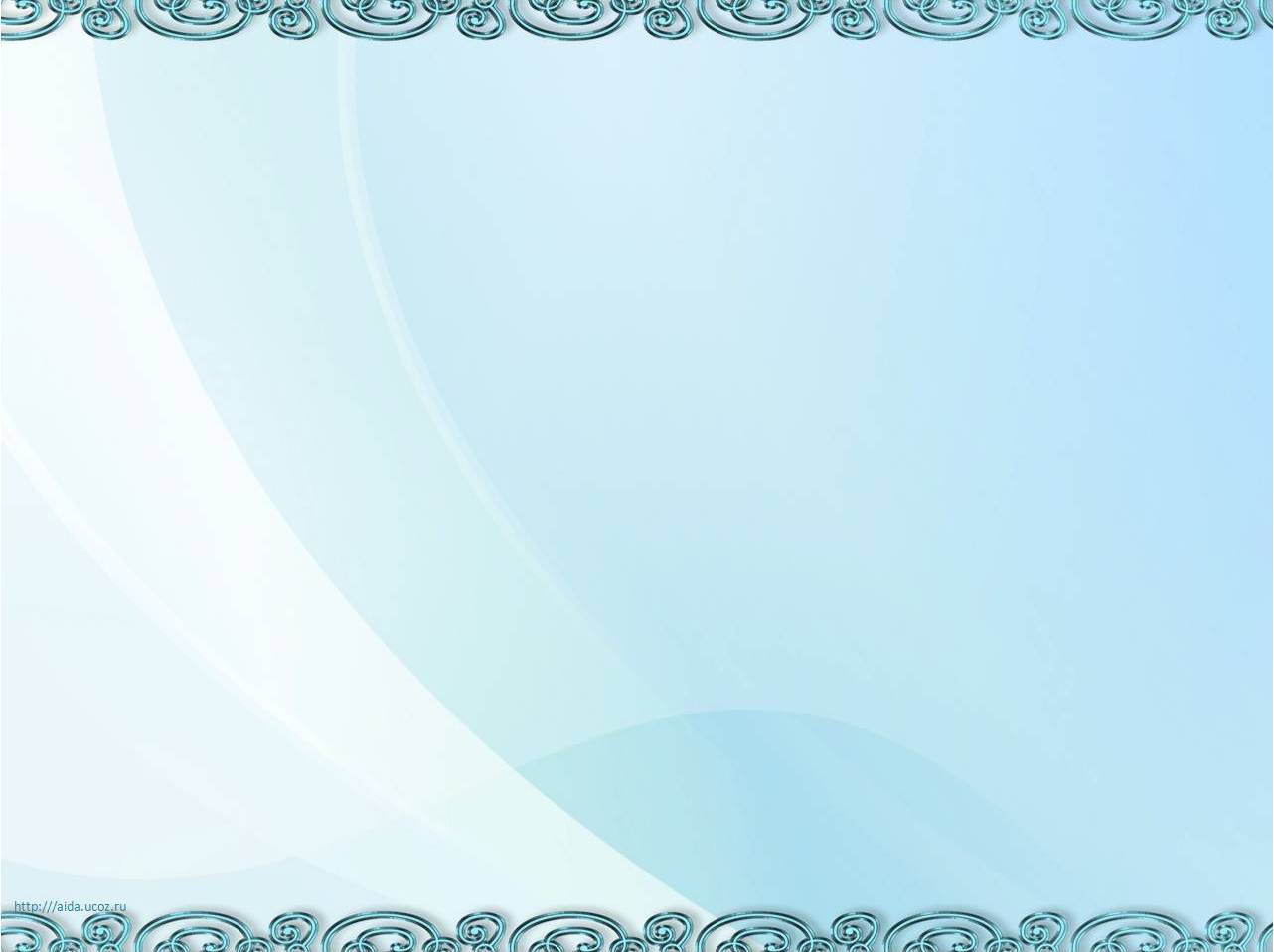 Муниципальное бюджетное дошкольное образовательное учреждение
детский сад №9 «Малахитовая шкатулка»
Народные игры
 как одно из  средств приобщения детей
 дошкольного возраста
 к духовно-нравственным ценностям
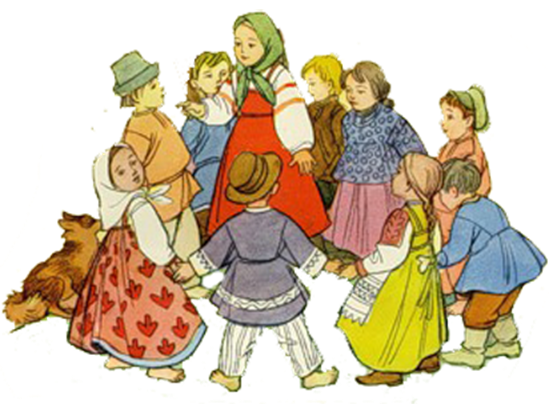 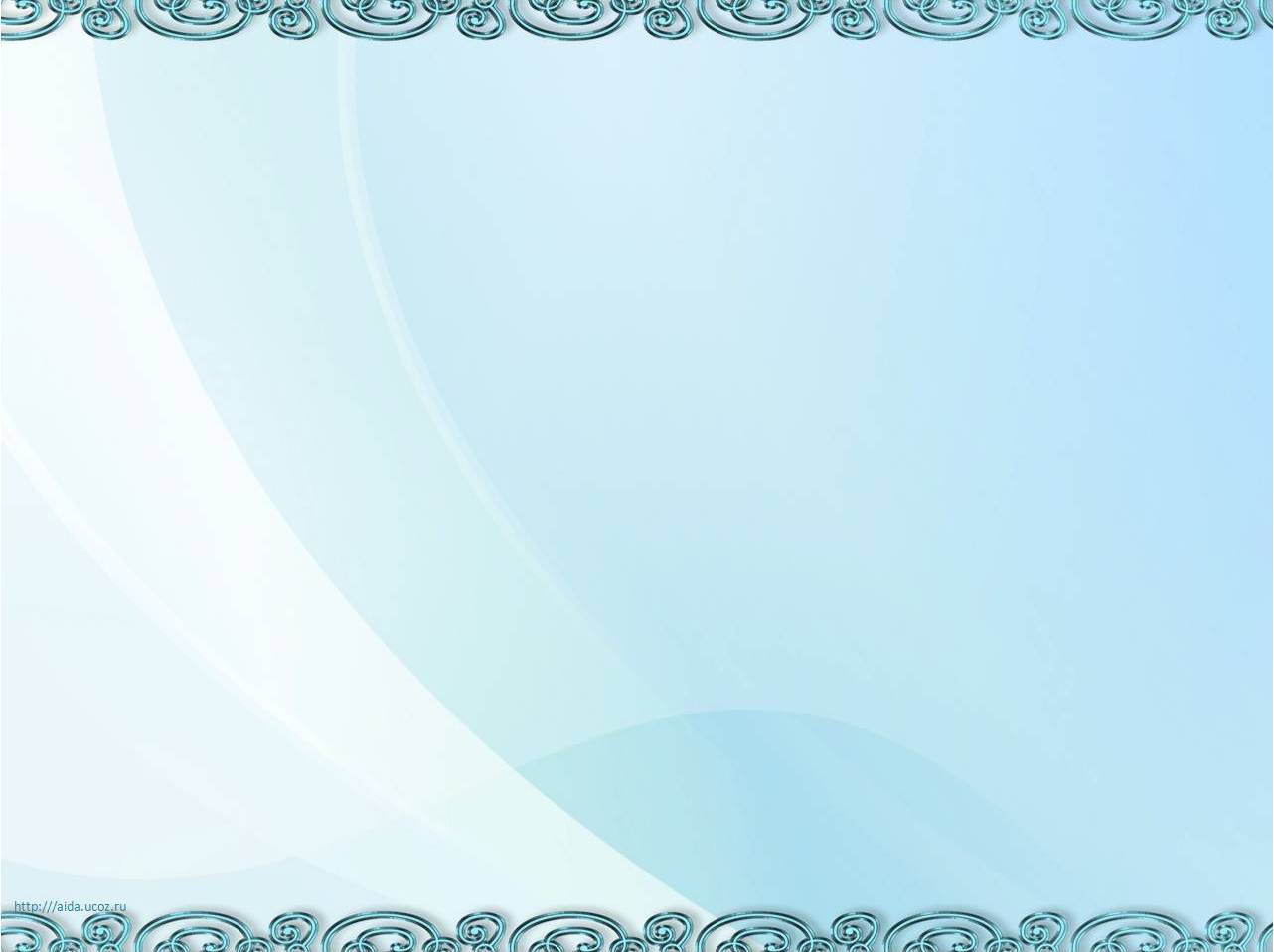 «Игра- в значительной степени основа всей человеческой      культуры.»
                                                                                         А.В.Луначарский
Муниципальное бюджетное дошкольное 
образовательное учреждение 
детский сад №9 «Малахитовая шкатулка»
Народная игра – одно из средств сохранения и передачи
 общечеловеческих ценностей. Посредством народной игры
 ребенок входит в социум, осваивает нравственный, трудовой
 и эстетический опыт предыдущих поколений.
Народные игры
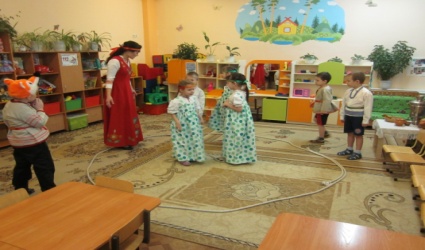 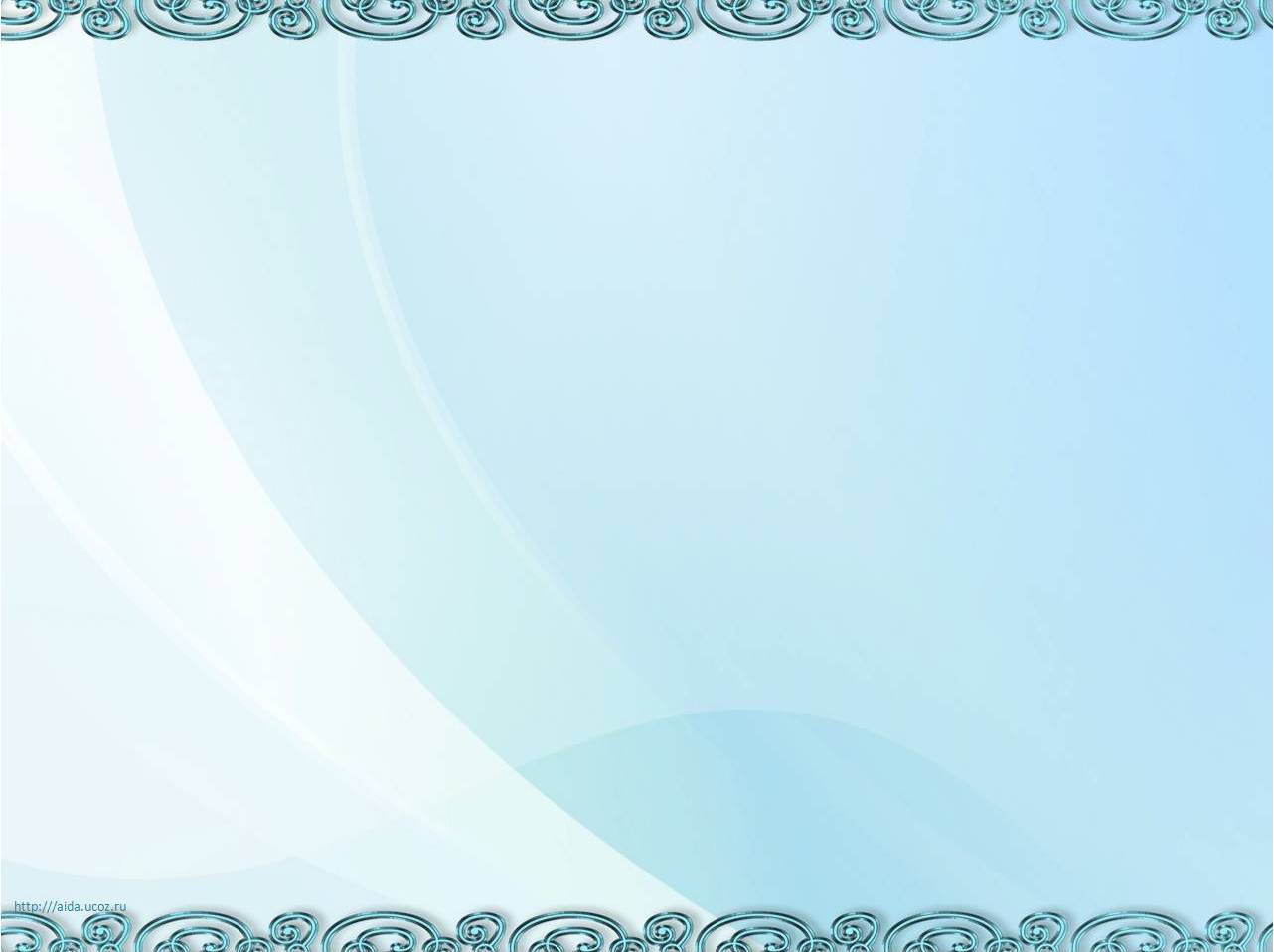 Цели и задачи программы «Теремок»
Цель:  возрождение народной игры, распространение
 игрового опыта.
Муниципальное бюджетное дошкольное 
образовательное учреждение 
детский сад №9 «Малахитовая шкатулка»
Задачи: 
.воспитывать интерес к истории и народному творчеству;
.формировать чувство принадлежности к своему народу и его культуре;
. научить использовать народные игры в свободной деятельности;
Народные игры
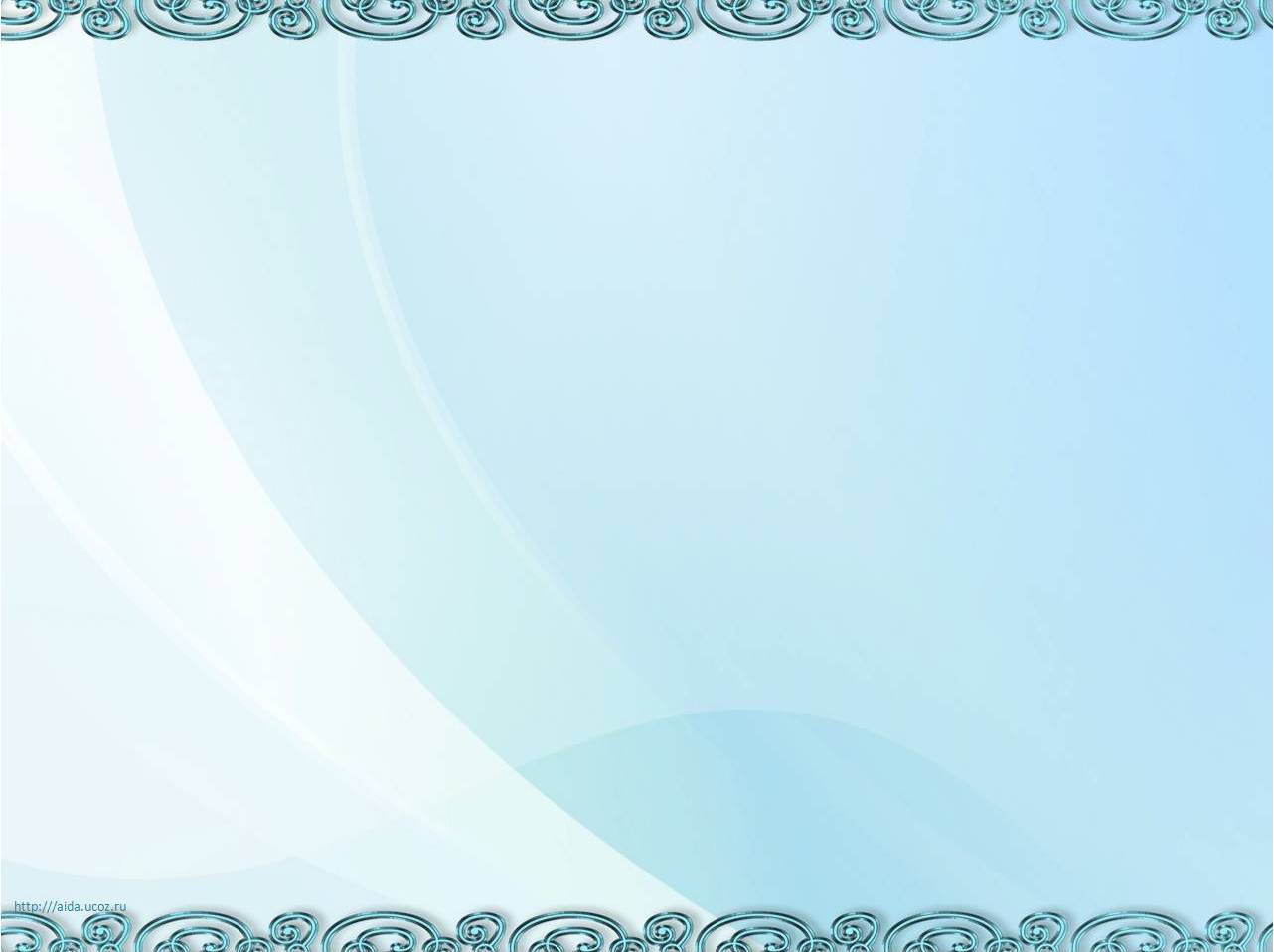 Методы и приемы:

  Словесный  - рассказы об игре, ее правилах, объяснение значений 
    старинных слов, беседы с элементами диалога, вопросы-ответы, 
    заучивание текста народных игр.

  наглядный - рассматривание иллюстраций к играм, 
    рассматривание предметов старинной утвари, мебели, 
    рассматривание костюмов, показ презентаций.

  практический – проведение игр, изготовление шапочек, ободков, 
    атрибутов к играм, проведение праздников и развлечений, 
    консультации для родителей.
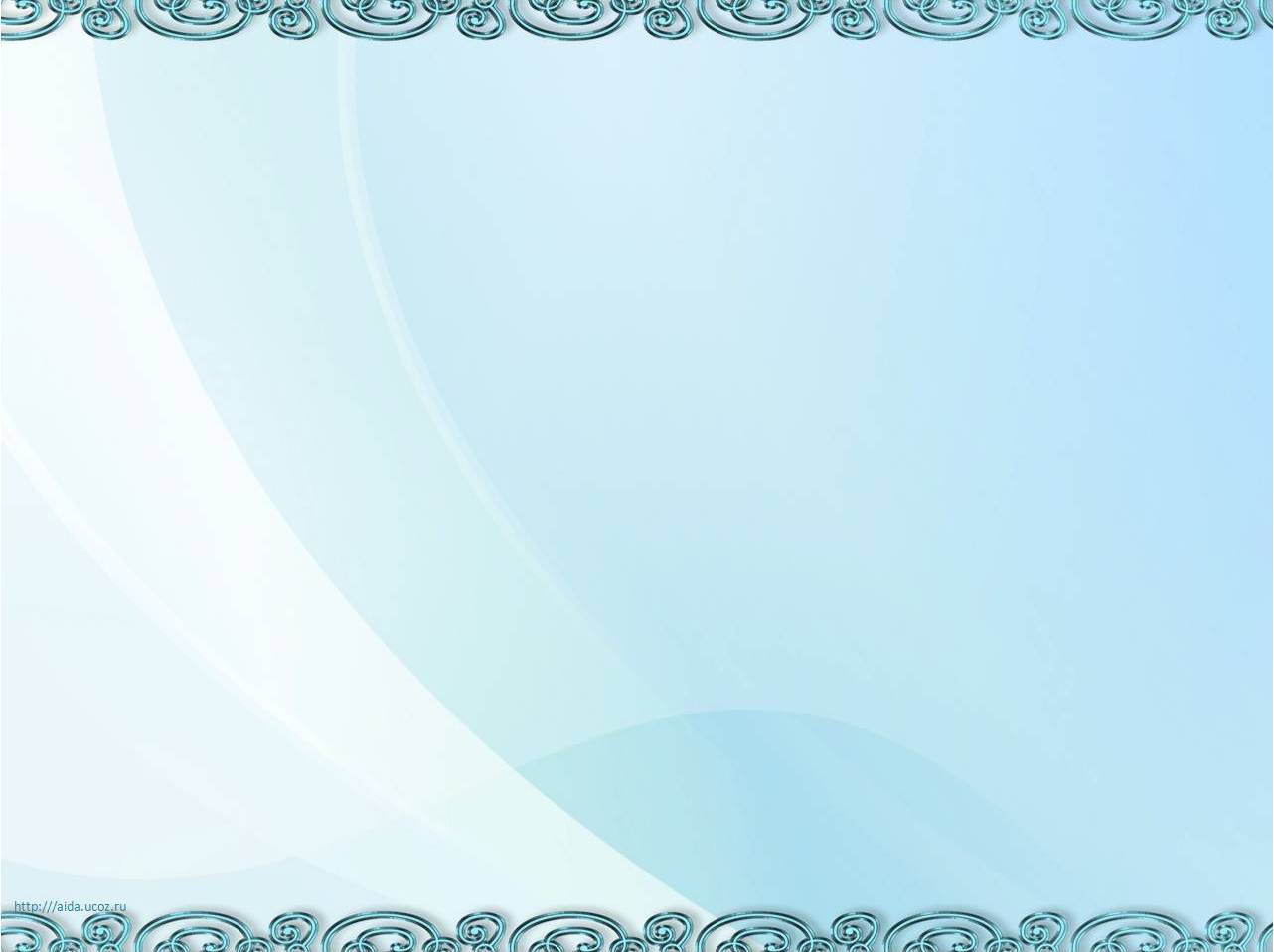 Подготовительная работа:

разучивание считалок, поговорок, прибауток, рассматривание 
 иллюстраций  русской избы, посещение музея «Русская изба»
Петушочек-петушок
Ел с изюмом пирожок!
По крошечке клевал,
По изюминке считал:
Раз, два, три,
Вы-хо-ди!
Считалка:
Классификация народных игр:
Сезонно-обрядовые: «Катание яиц», «Заря», «Петушки», «У Салохи»…

Игры-забавы: «Городки», «Горелки», «Жмурки», «Земля, вода, небо»…

Хороводные: «Колпачок», «Сахаринка», «Березка», «Кот и мыши»…

Состязательные: «Бой петухов», «Перетягивание каната», «Тяни за булаву»…

Драматические: - это разыгрываемые пьески, в основе лежит действие.

Бытовые: «Работа дровосеков», «Ловись рыбка», «Продаем горшки»…

Игры-ловишки: «Хвост и голова», «Горячее место», «Капканы»…

Пальчиковые: «Семья», «Соседи», «Репка»…

Отражающие отношение человека к природе: «Волк и овцы», «Вороны и
     воробьи», «Кошки мышки»…
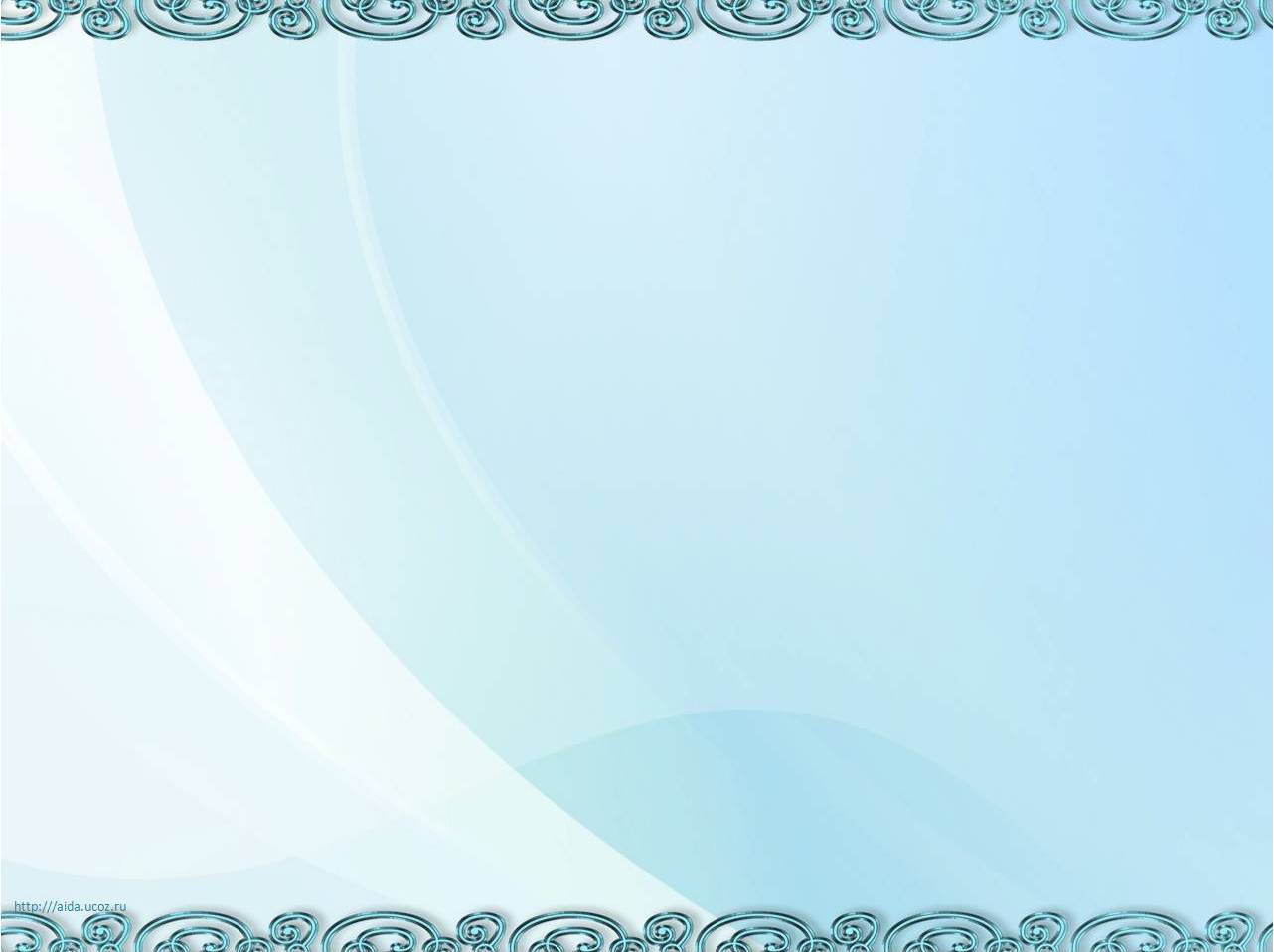 Проведение игр:
Игры проводятся каждый день: на прогулке, перед сном, перед 
обедом , в свободной деятельности, в НОД, в режимных моментах
 и по мере необходимости.
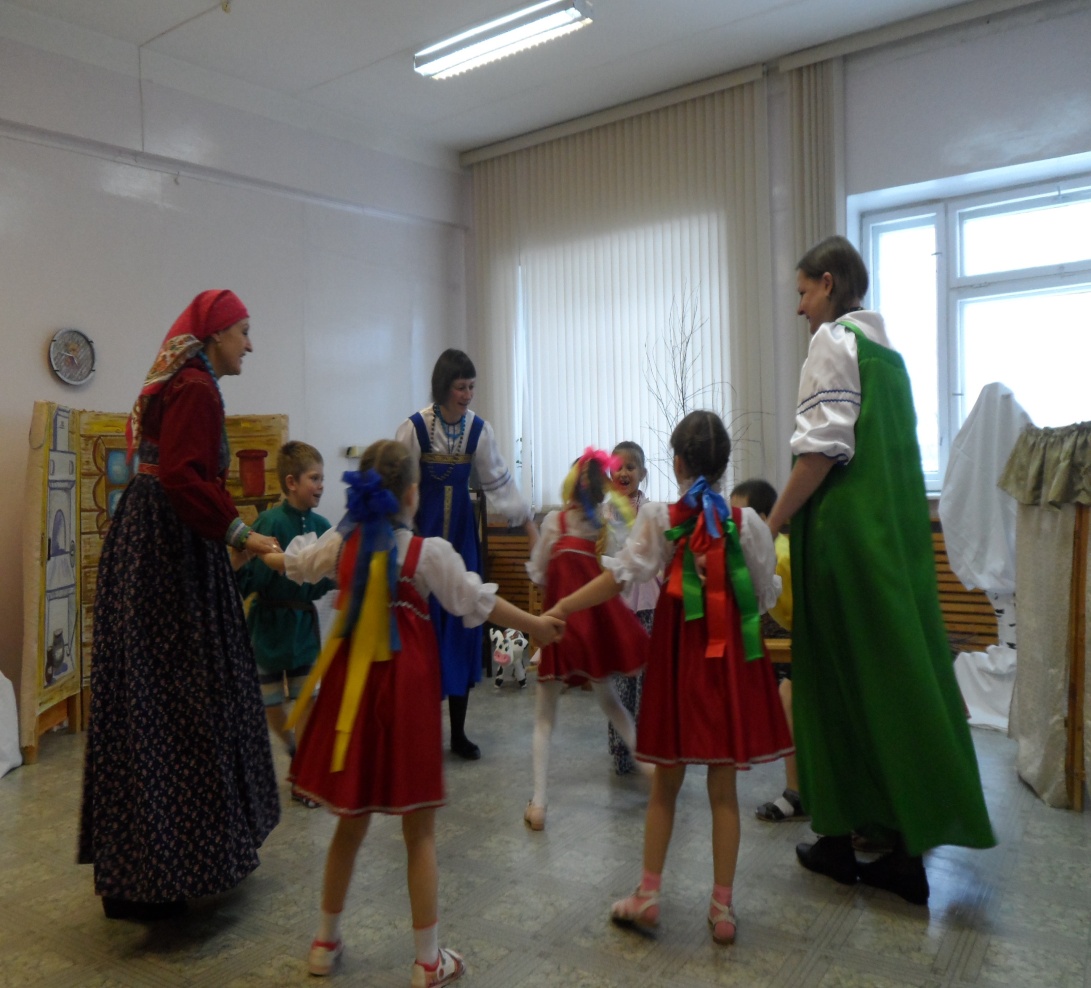 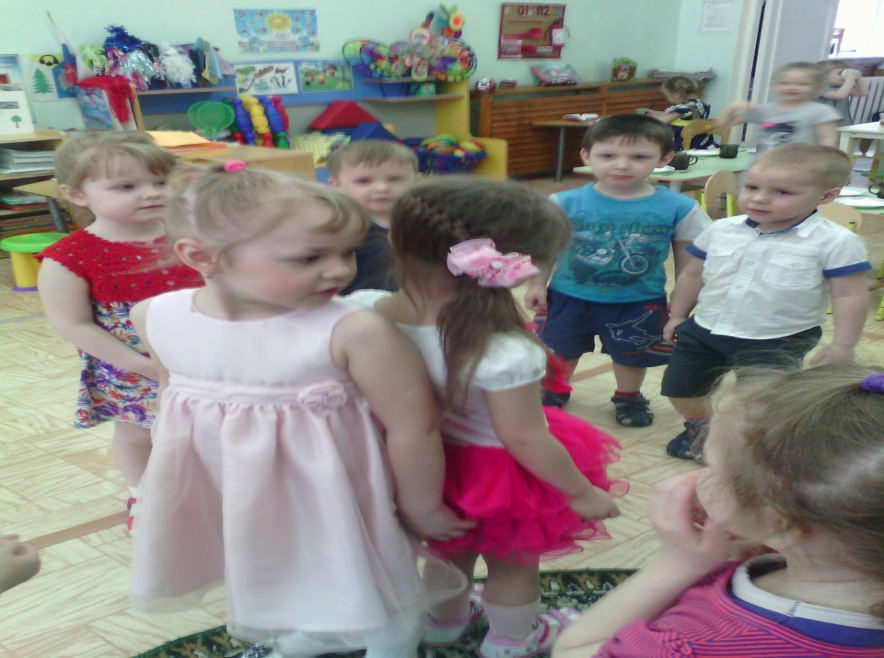 «Сахаринка»
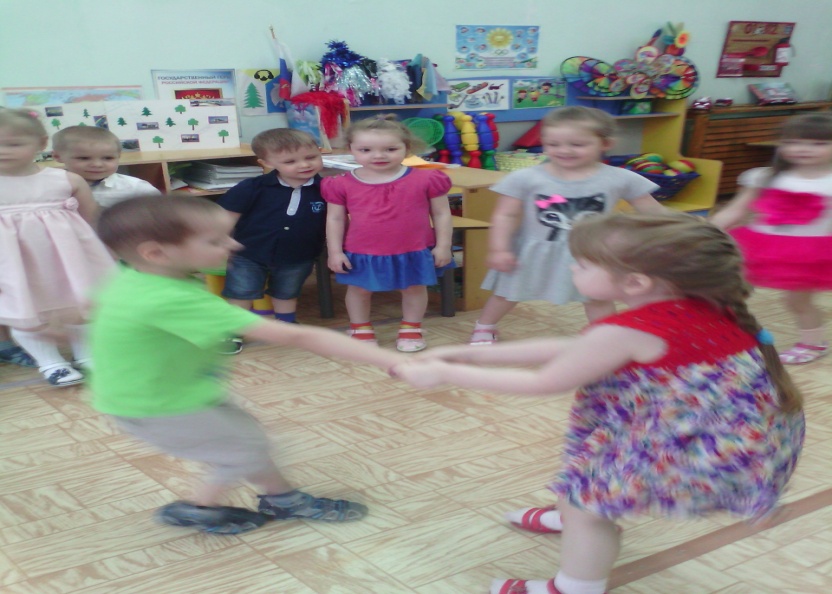 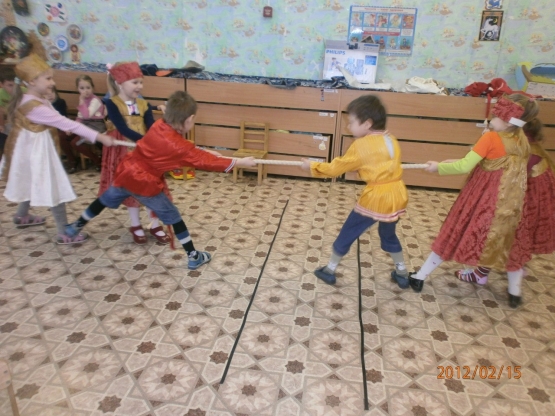 «Кто сильнее»
«Красное знамя»
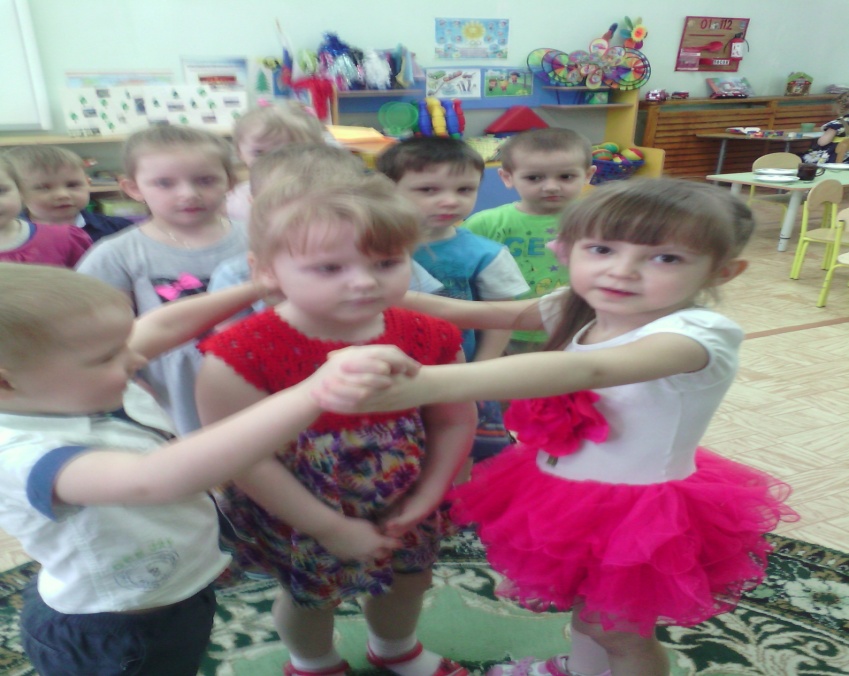 «Золотые ворота»
Игра «Лен»
Цель игры: преодолеть стеснения, развить коммуникативные навыки.
Описание игры: выбираем Льна  и Думных Бояр ( 2-3 ребенка) по считалке.
 Думные Бояре будут назначать задания. Во время песни все надевают на Льна свои фанты.
                 Сидит Лен под кустичком, под березничком
                 Приоденьте его, приобуйте его!
                 С малого ребенычка шелкова пеленычка,
                 С мужичка – дурочка опоясычка.
                 С красной девицы – души алу ленту из косы,
                Алу ленту из косы и платочек с головы.

Лен : - Думные Бояре, что этому фанту сделать?
Думные Бояре :
 -  Сесть ко Льну на колени и поцеловать его.
   Всем кланяться до земли и говорить «спасибо»
-   Сказать скороговорку :Шла мышка, нашла шишку,
                                                  Высушила, вышелушила, скушала.
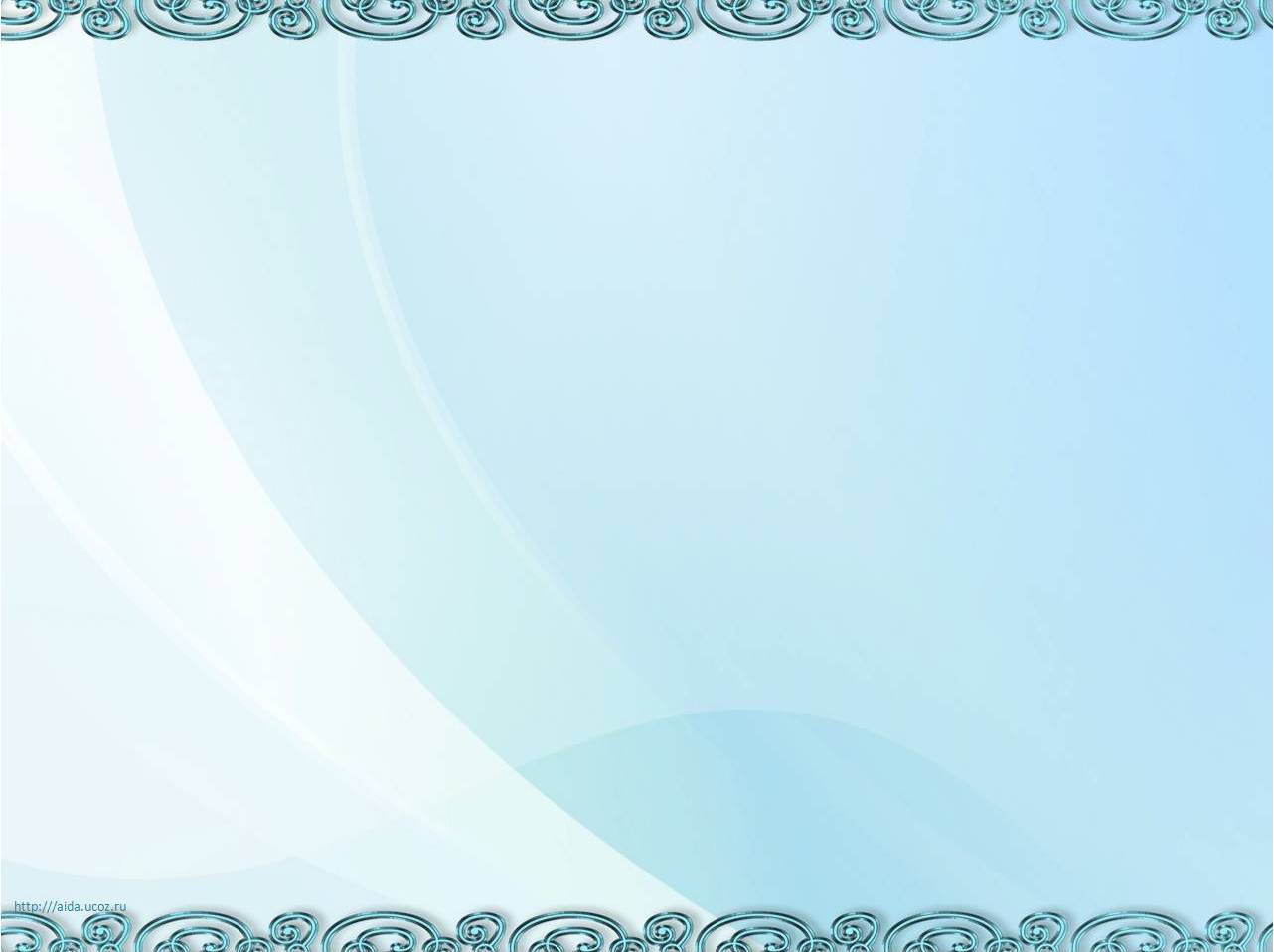 Игра   «Козел» 
Цель игры: развить чувство ритма, интонационную выразительность речи, научить чувствовать партнера.
Атрибуты: маска или кукла козла.
Описание игры: дети встают в круг. Считалкой выбирается Козел, который  стоит посередине круга и танцует. Дети поют и выполняют движения по тексту:
Шел Козел дорогою, дорогою, дорогою,
Нашел Козу безрогую,
Безрогую Козу.
Давай с тобой попрыгаем, попрыгаем, попрыгаем,               
И ножками подрыгаем, подрыгаем, подрыгаем,
И ручками похлопаем, похлопаем, похлопаем, 
И ножками потопаем, потопаем, потопаем, 
Печаль – тоску разныкаем, разныкаем, разныкаем,
Разныкаем тоску.
Находят пару и танцуют.
Результат игры: у детей активизируется и пополняется словарный запас, раскрепощаются. Развивается память, внимание.
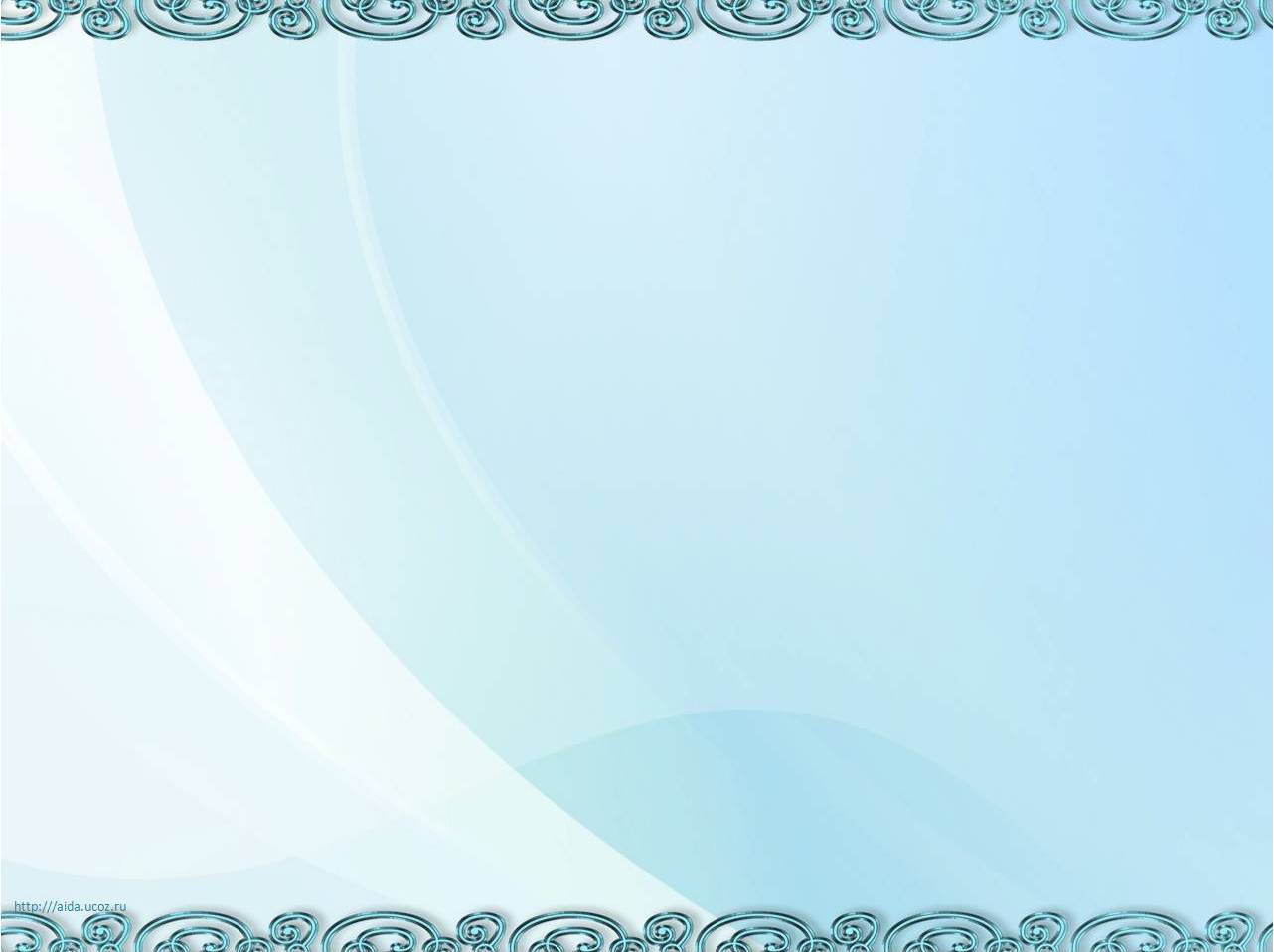 Заключение
Народные игры представляют собой основу начального 
 этапа формирования гармоничной развитой, активной
 личности, сочетающей в себе духовное богатство, моральную
 чистоту и физическое совершенство.
Расширяют историко-культурный кругозор.
 Вызывают активную работу мысли.
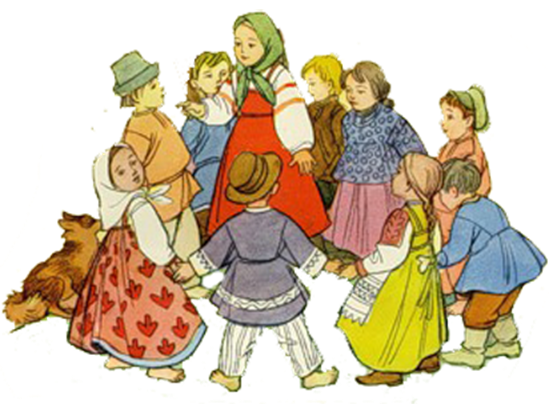